Recent progress at the Sanford 	and Realmonte Laboratories
Luca Naticchioni (Sapienza University of Rome - Italy), 
Thomas O’Keefe (Saint Louis University), 
Steven Dorsher, Jan Harms and Vuk Mandic (University of Minnesota), 
David Rabeling, Mark Beker (Nikhef),			 
Riccardo DeSalvo (Caltech)
October 16, 2009
ET annual meeting, Erice
LIGO Document G0900xxx
the Homestake seismic array
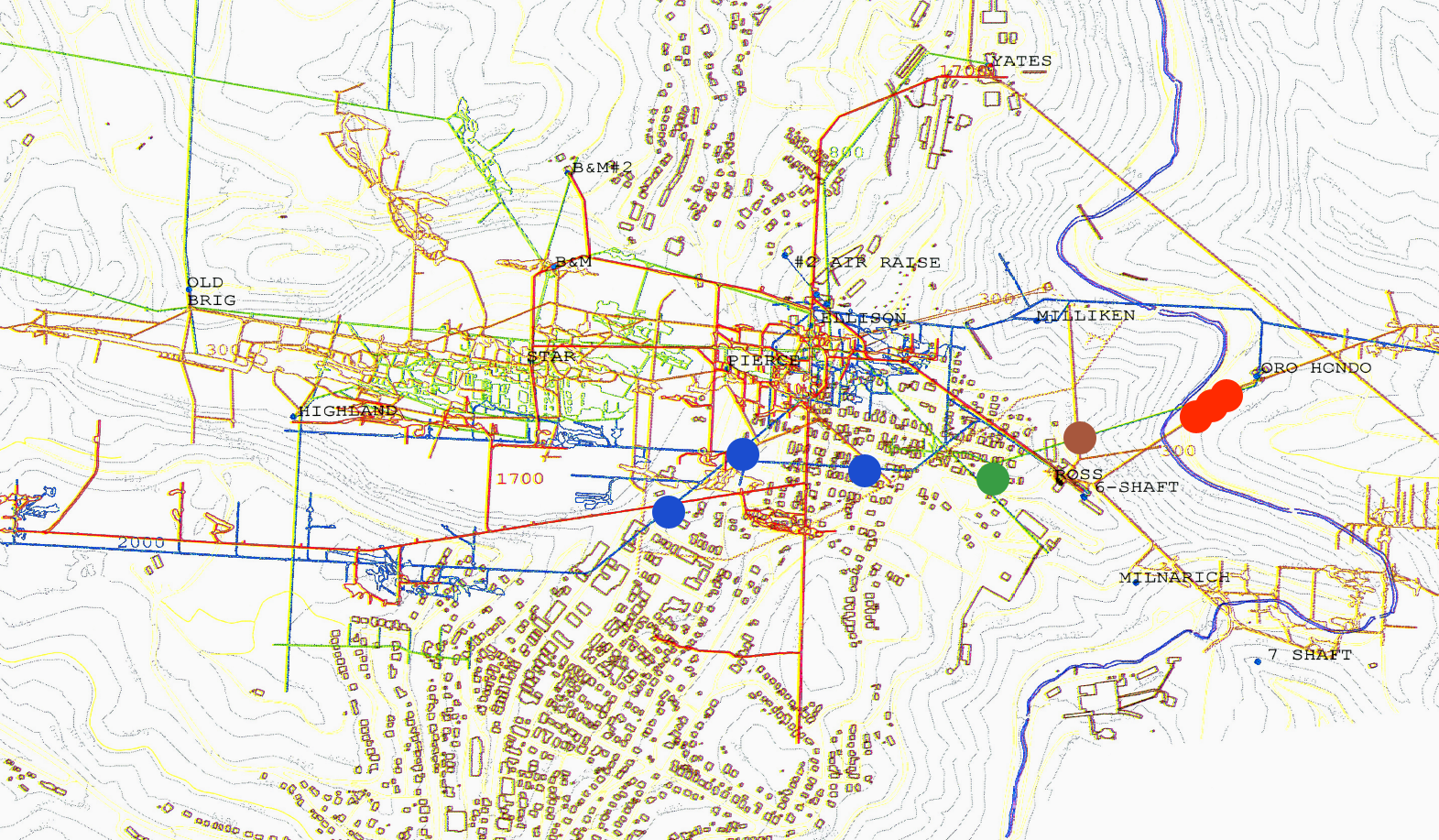 Homestake seismic array, September2009
90m
300 ft (91m)
4100 ft (1250m)
2000 ft (610m)
800 ft (244m)
350m
October 16, 2009
ET annual meeting, Erice
Preparing the sites… digging and concrete laying
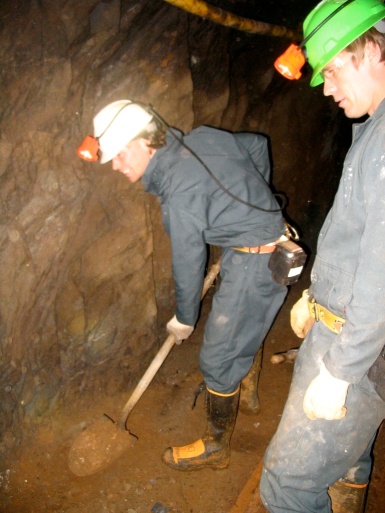 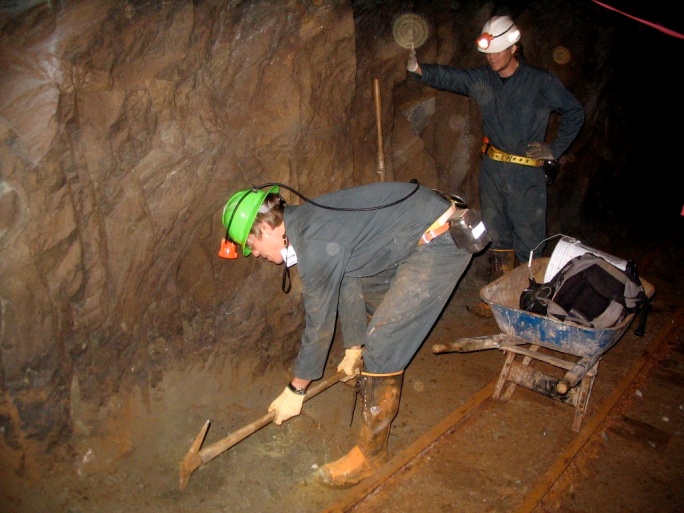 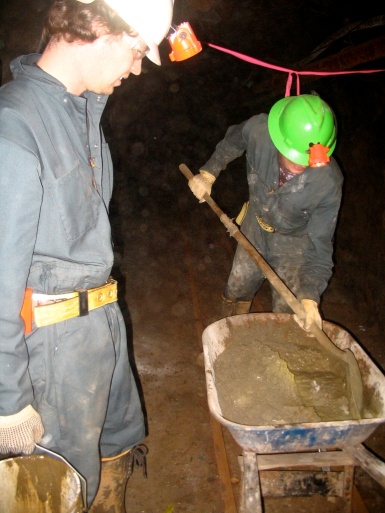 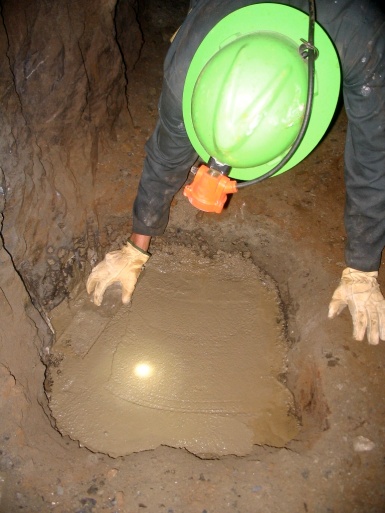 - Dig and shovel loose rock and debris
- Sound the rocks to identify and remove rock fractures 
- Build a concrete base well connected to the bedrock
October 16, 2009
ET annual meeting, Erice
Preparing the sites… the seismometer base
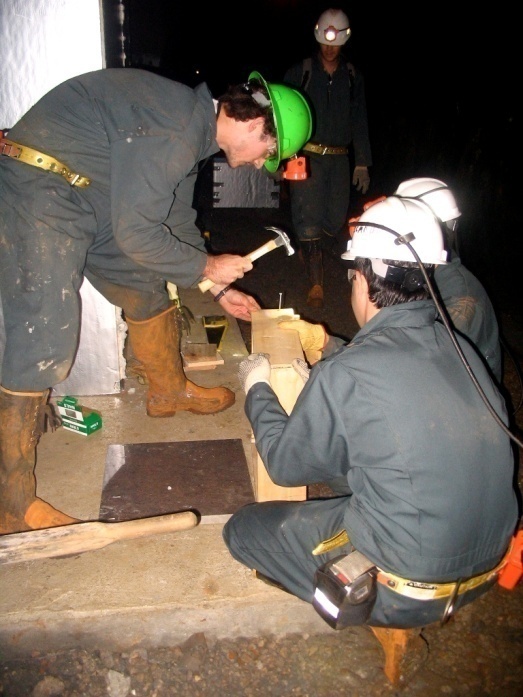 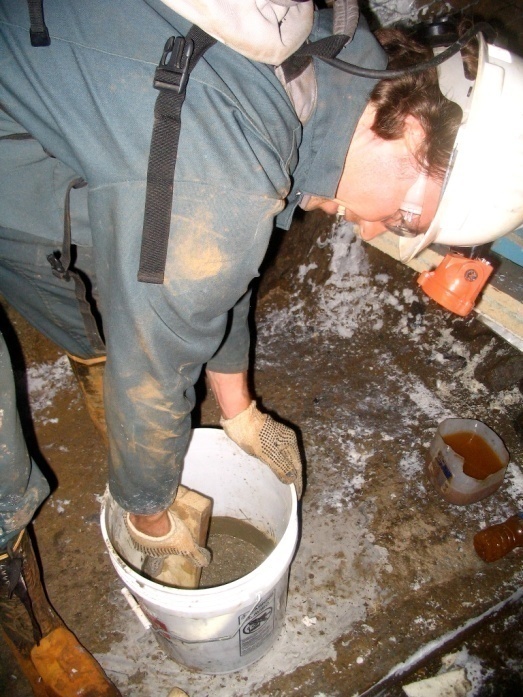 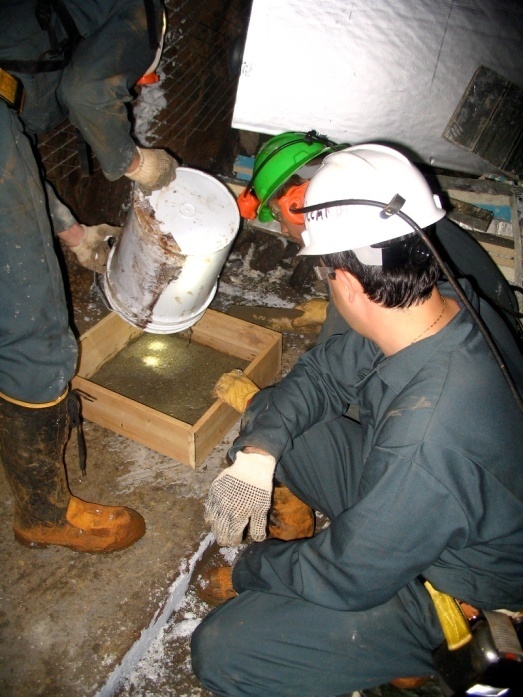 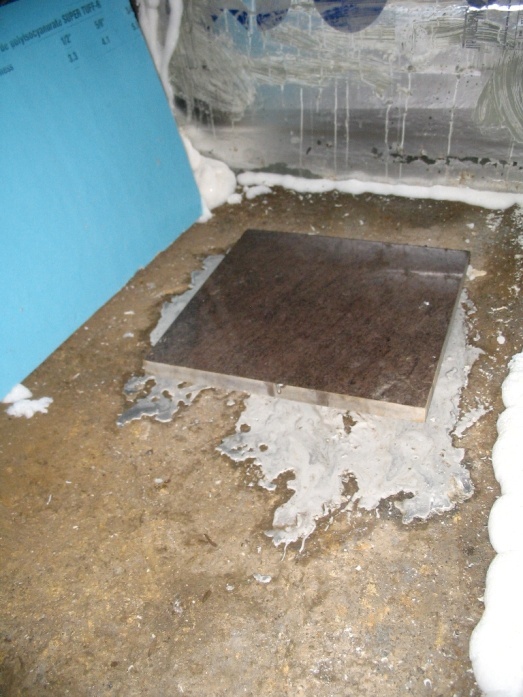 Leveled tile with smooth surface is grouted to concrete base for each seismic instrument
 A larger tile is grouted at the 4100ft station for side-by-side measurements
October 16, 2009
ET annual meeting, Erice
Preparing the sites… power and network
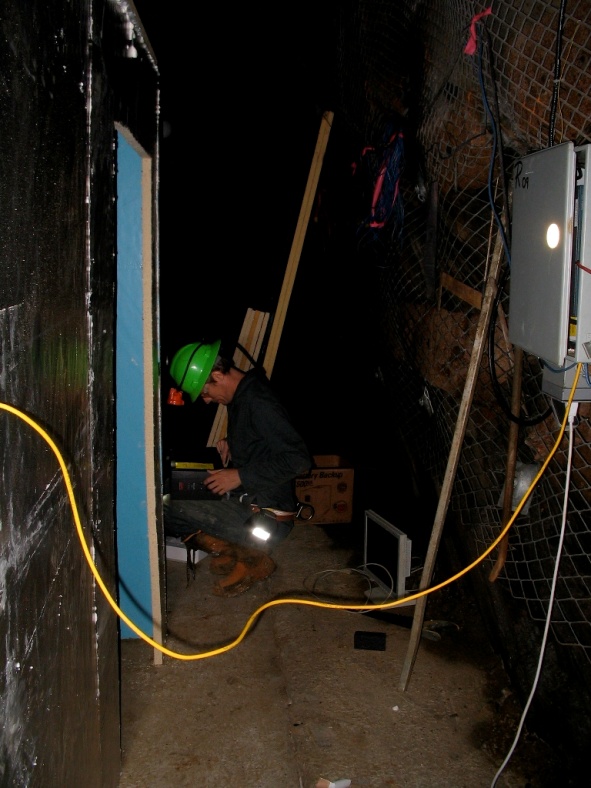 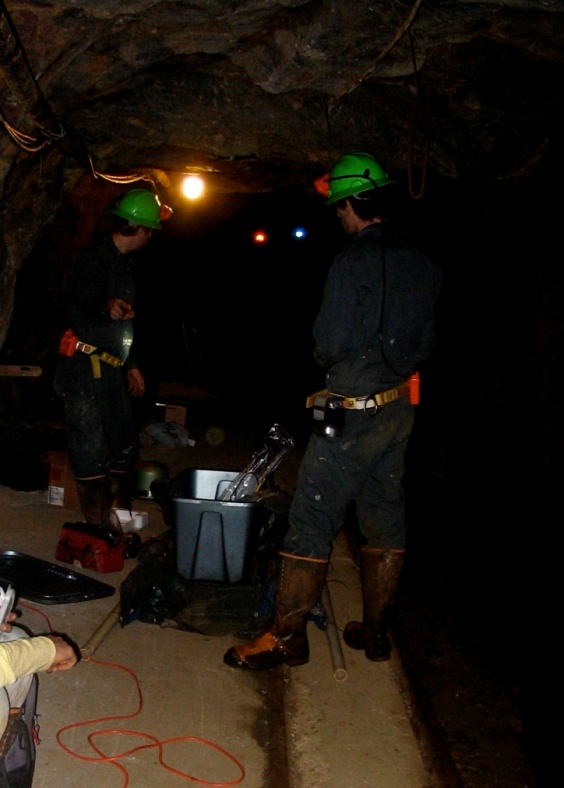 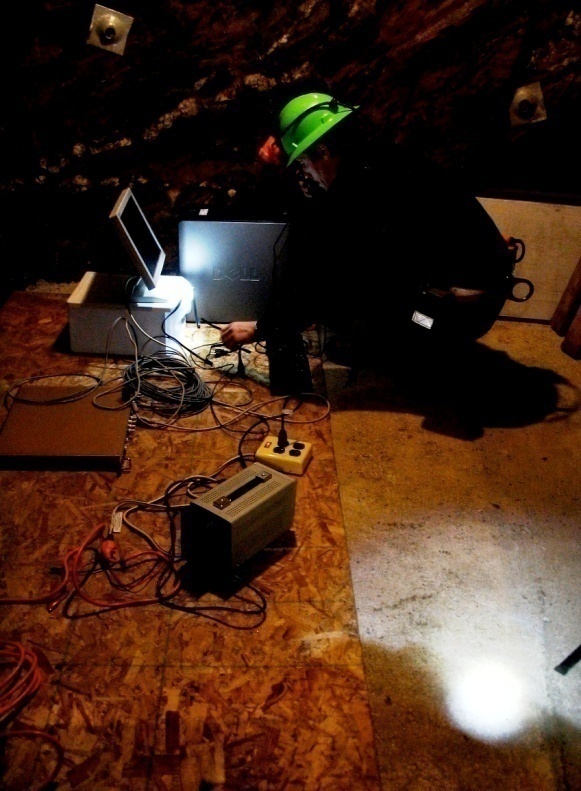 Power and fiber optics are provided by the Sanford Laboratory for most stations
 UPS units ensure a continuous power supply, preventing black-outs and protecting from power surges
October 16, 2009
ET annual meeting, Erice
[Speaker Notes: station ensures a continuous power supply, preventing black-outs and voltage surges.]
Air current and acoustic shields
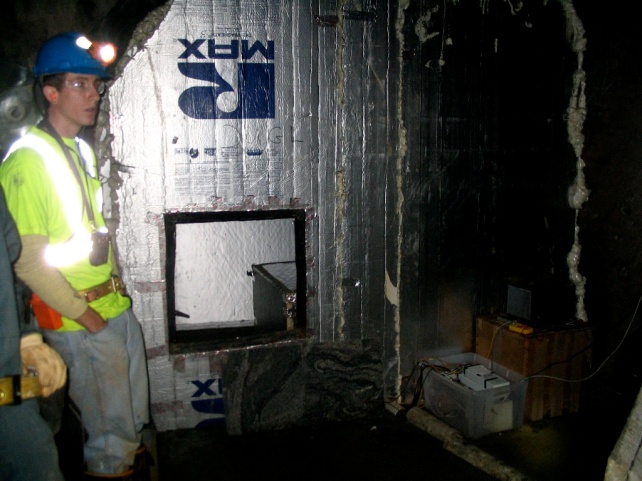 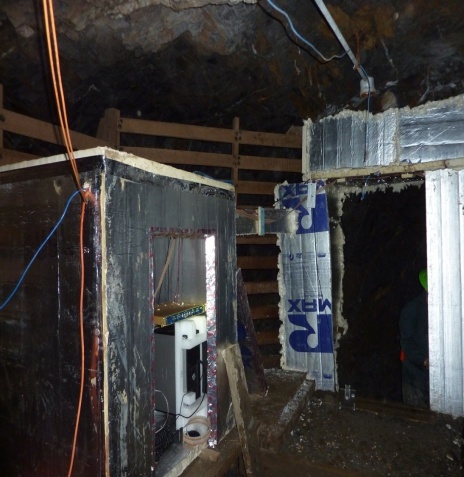 800 ft
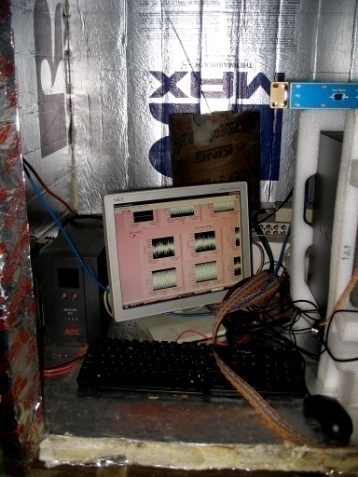 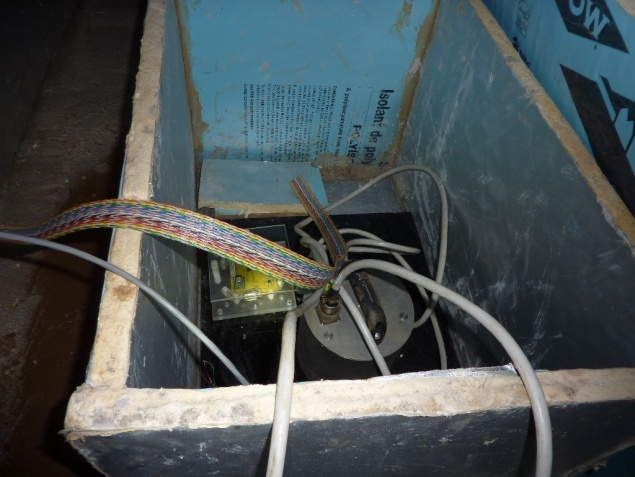 300 ft
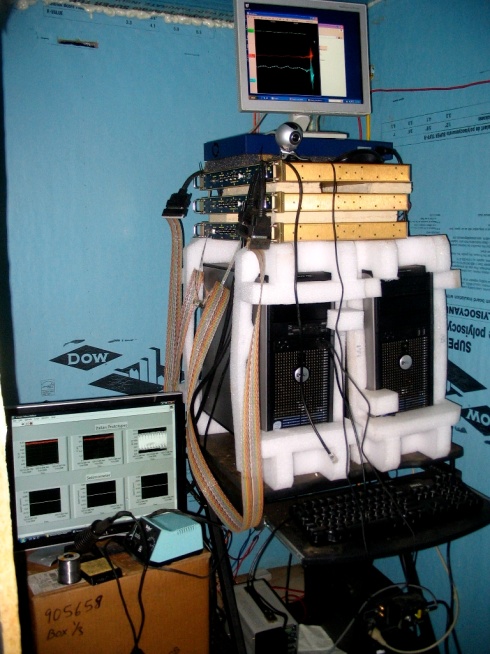 2000 ft
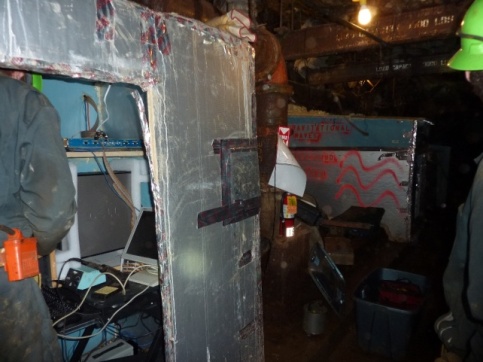 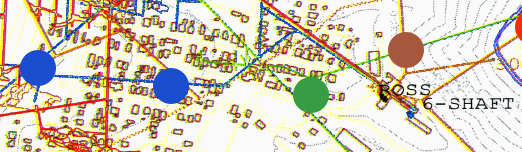 300 ft
2000 ft
800 ft
October 16, 2009
ET annual meeting, Erice
Three new stations at 4100 ft
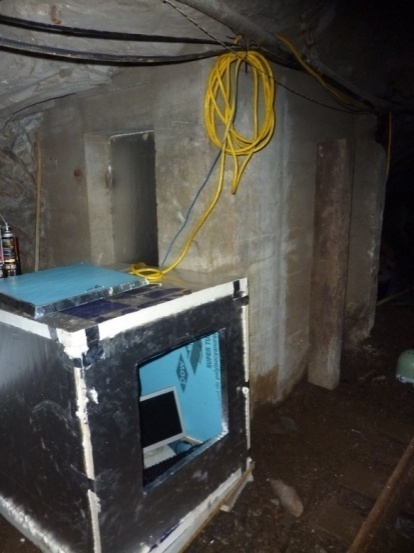 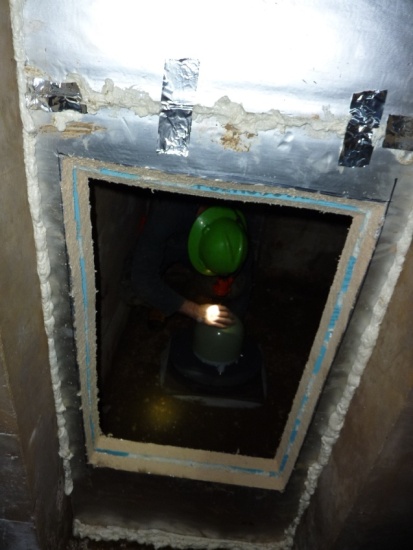 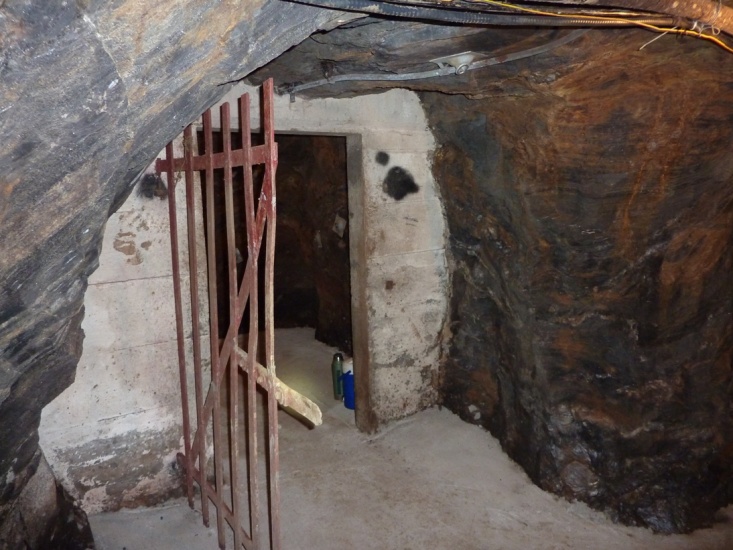 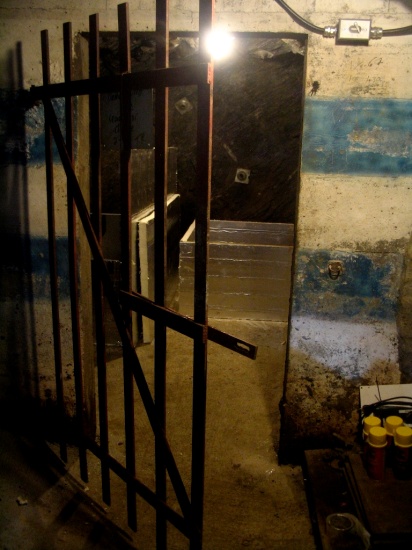 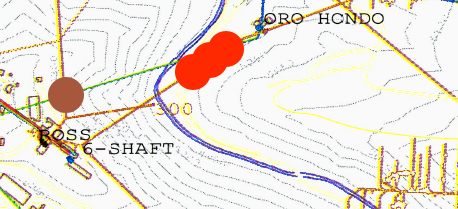 90m
4100 ft sub-array
October 16, 2009
ET annual meeting, Erice
Comparison ground motion: Homestake, 4100ft          LHO
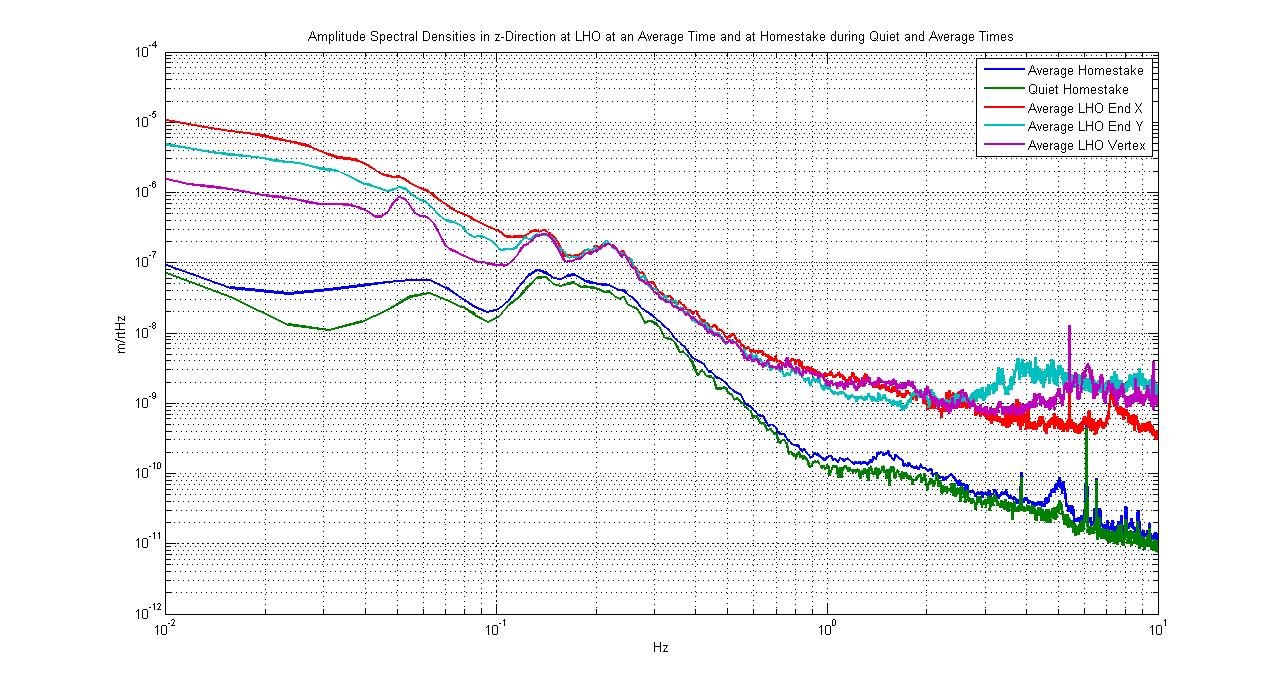 October 16, 2009
ET annual meeting, Erice
Timing Issues
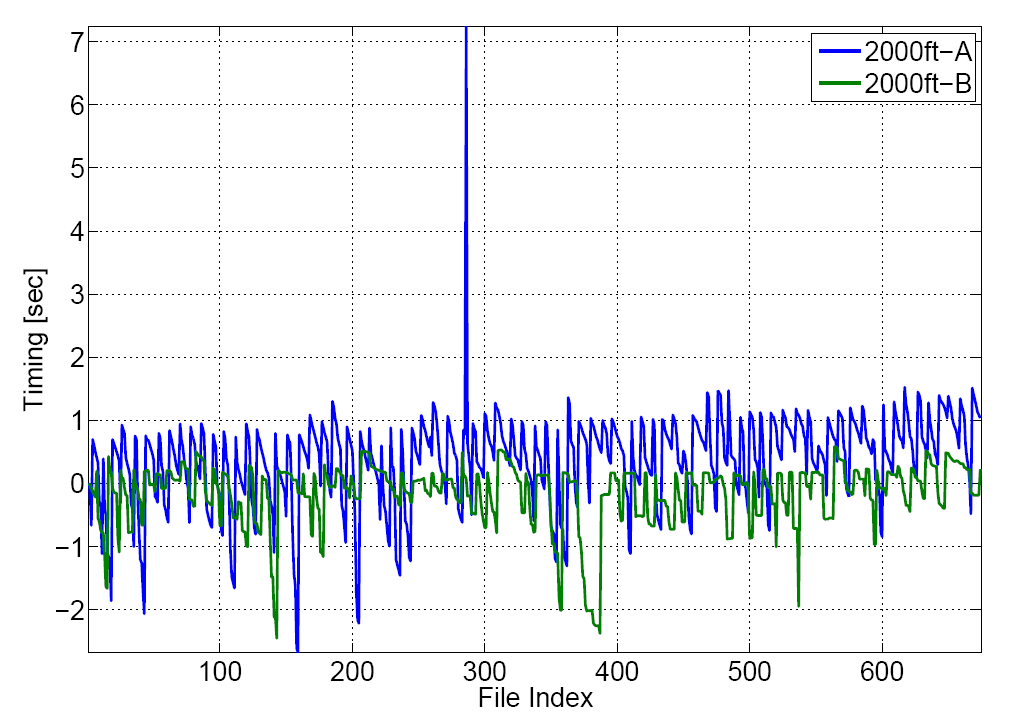 Difference between PCI-card oscillator and time stamp produced by LabVIEW.
Time-stamp accuracy can be improved (used to be better in earlier implementations).
Current LabVIEW DAQ produces unreliable time stamps 
 Oscillator in PCI DAQ card shows drift relative to NTP synchronized clock over a day
October 16, 2009
ET annual meeting, Erice
Optical Timing Distribution System
15 ns precision
GPS reference
Columbia U.
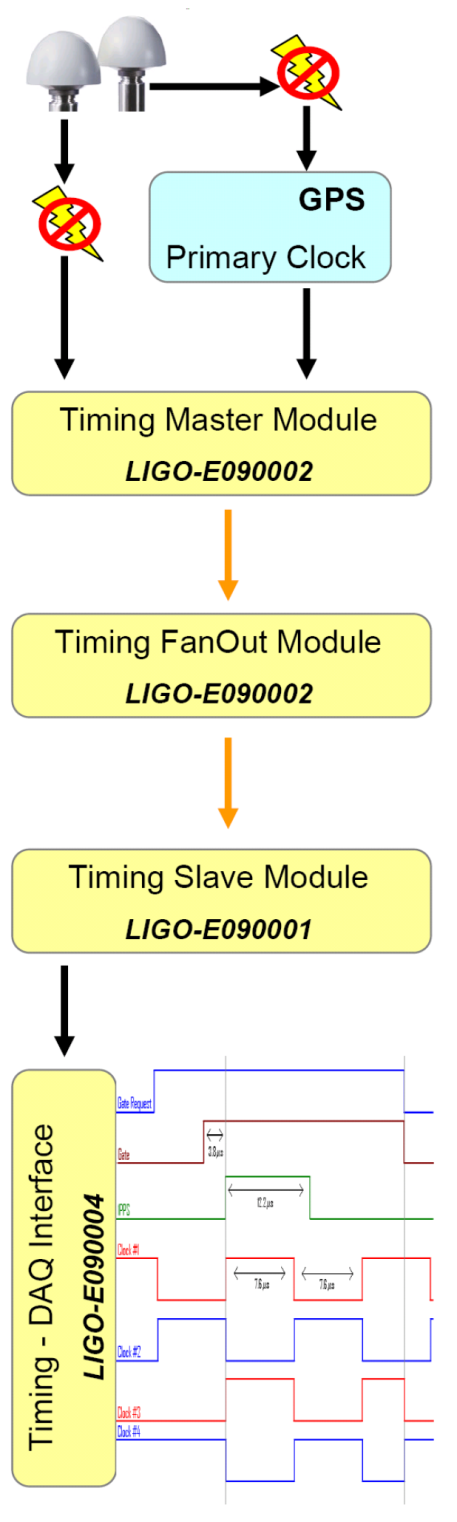 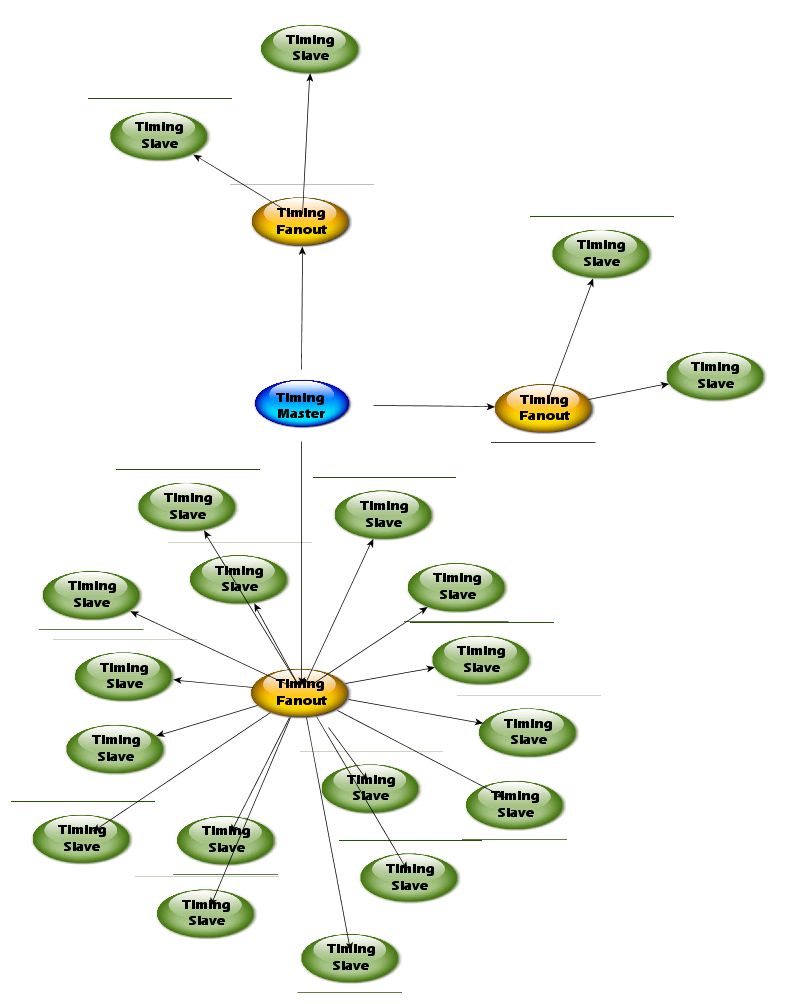 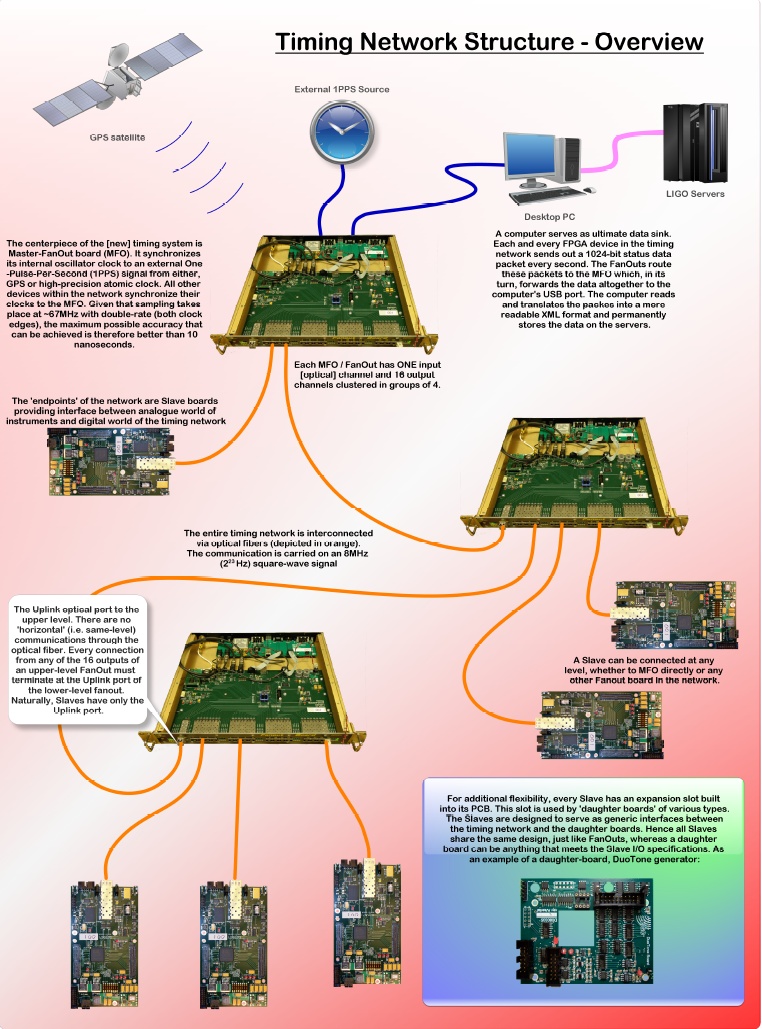 October 16, 2009
Spectral coherence of 2000 ftstations A and B
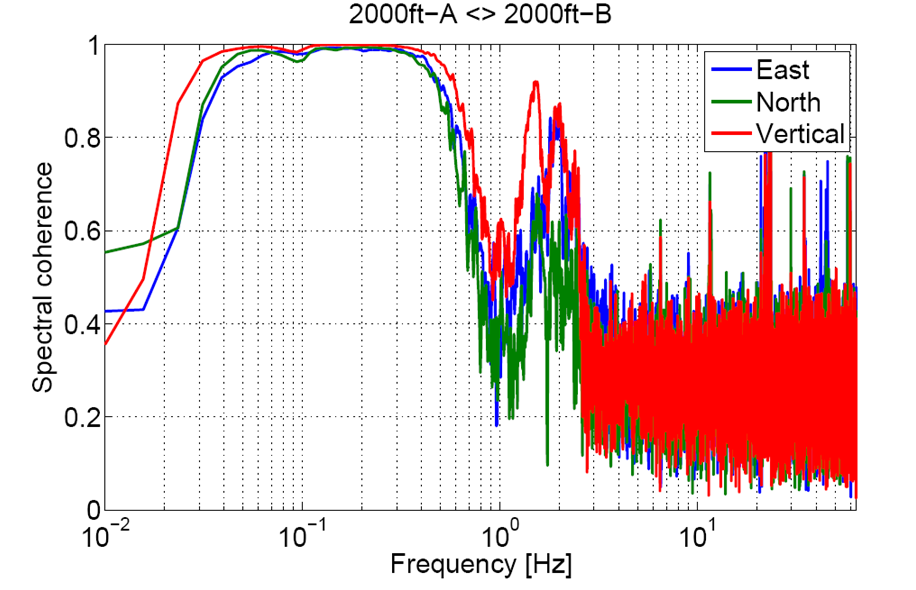 October 16, 2009
ET annual meeting, Erice
Tsunami data
October 16, 2009
ET annual meeting, Erice
How quiet it is4100 feet below ground?two quiet days			two weeks
October 16, 2009
ET annual meeting, Erice
New  Realmonte stations !
~100 m depth
		
~-30m below sea level

Near powerful conveyor belt
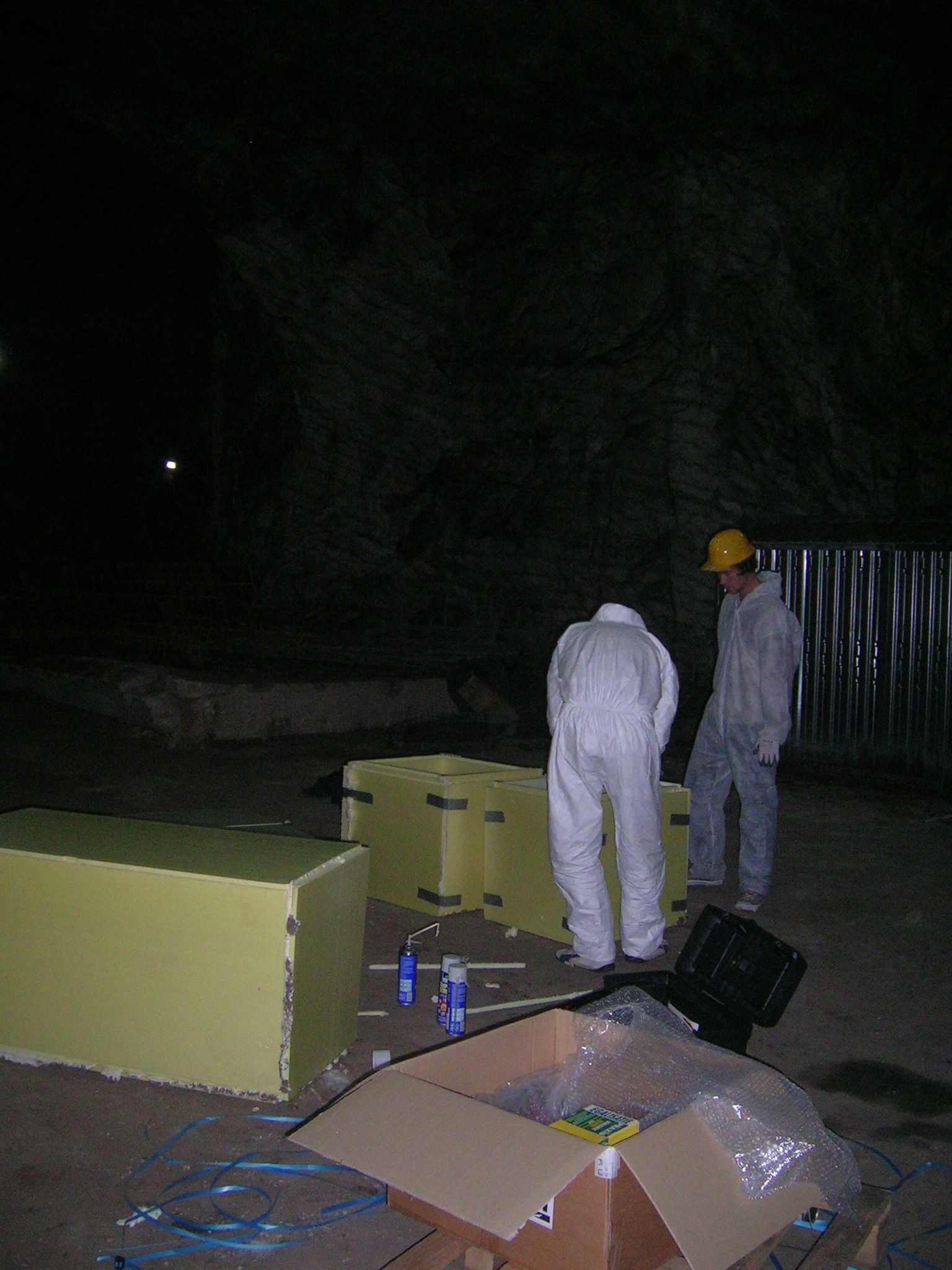 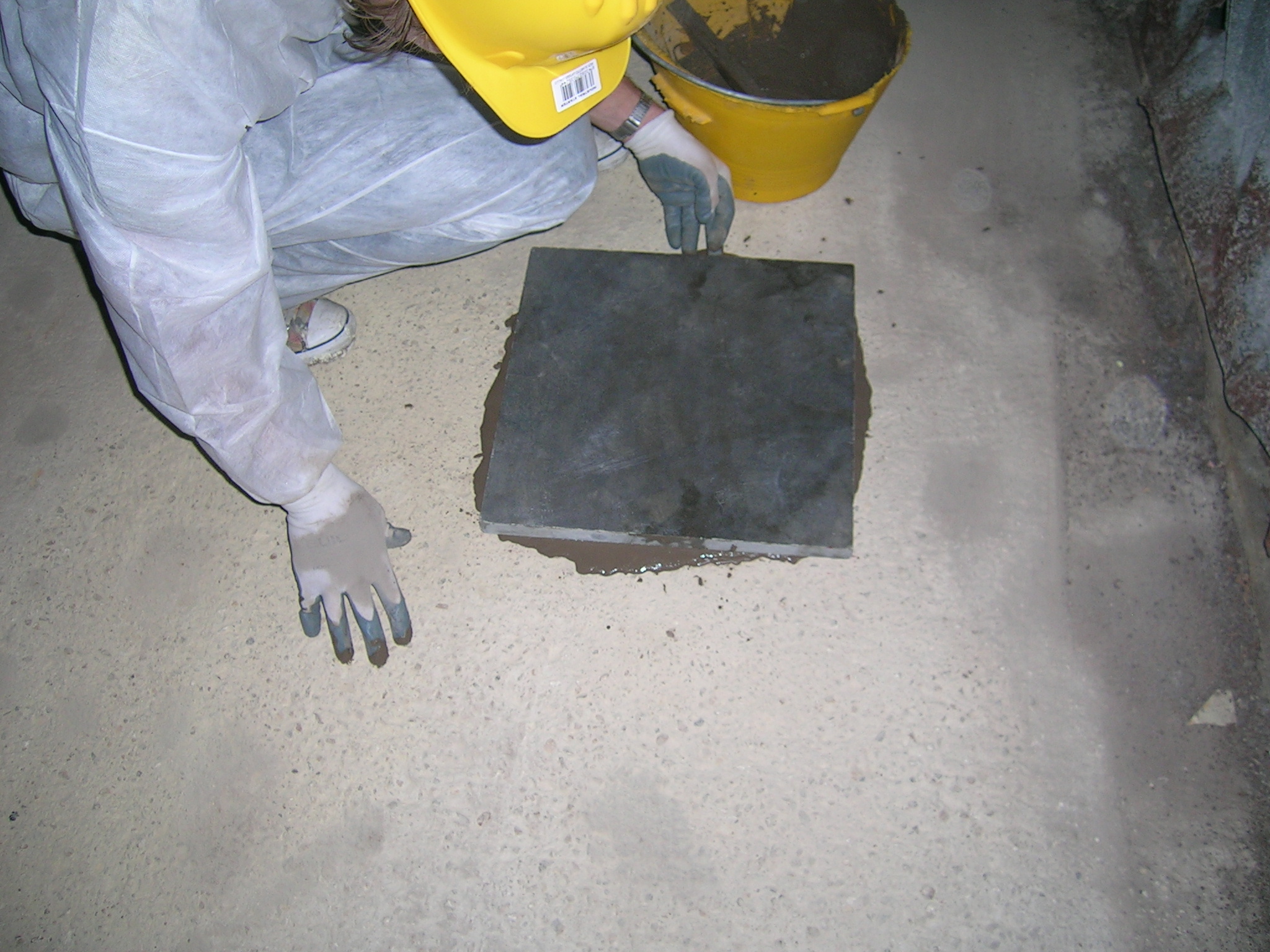 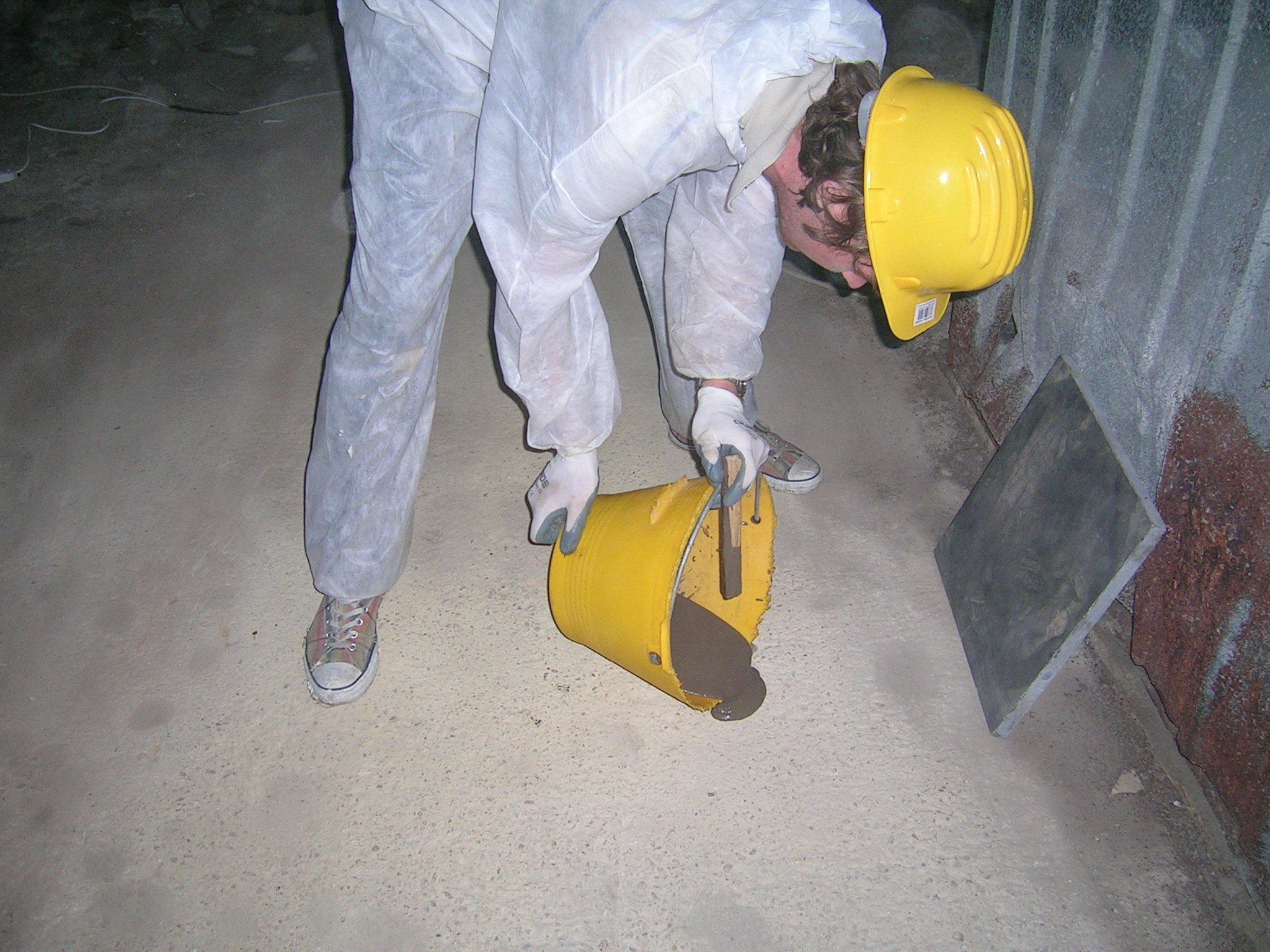 October 16, 2009
ET annual meeting, Erice
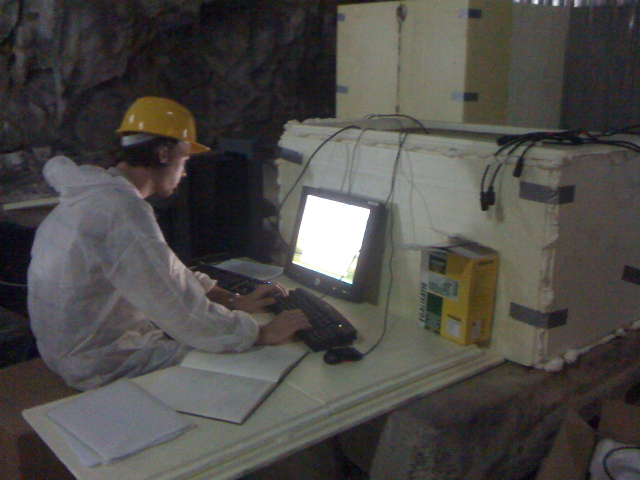 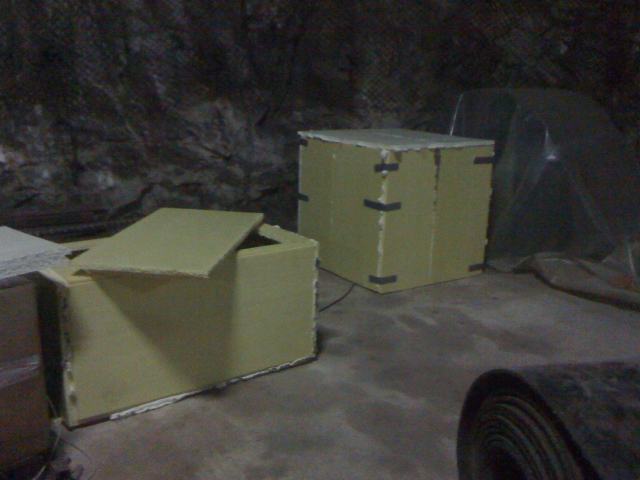 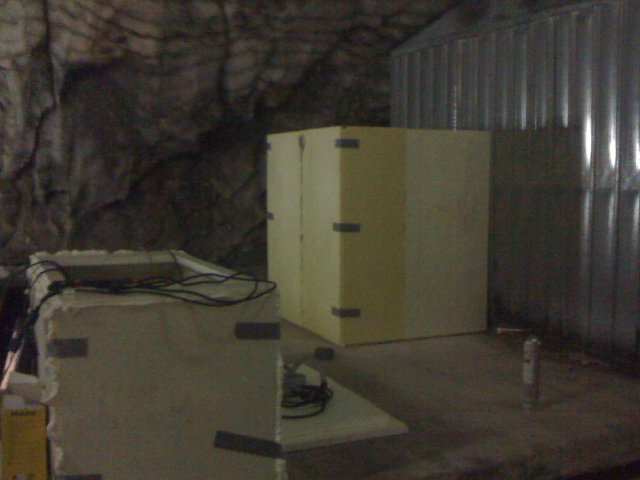 October 16, 2009
ET annual meeting, Erice
Tunnel size
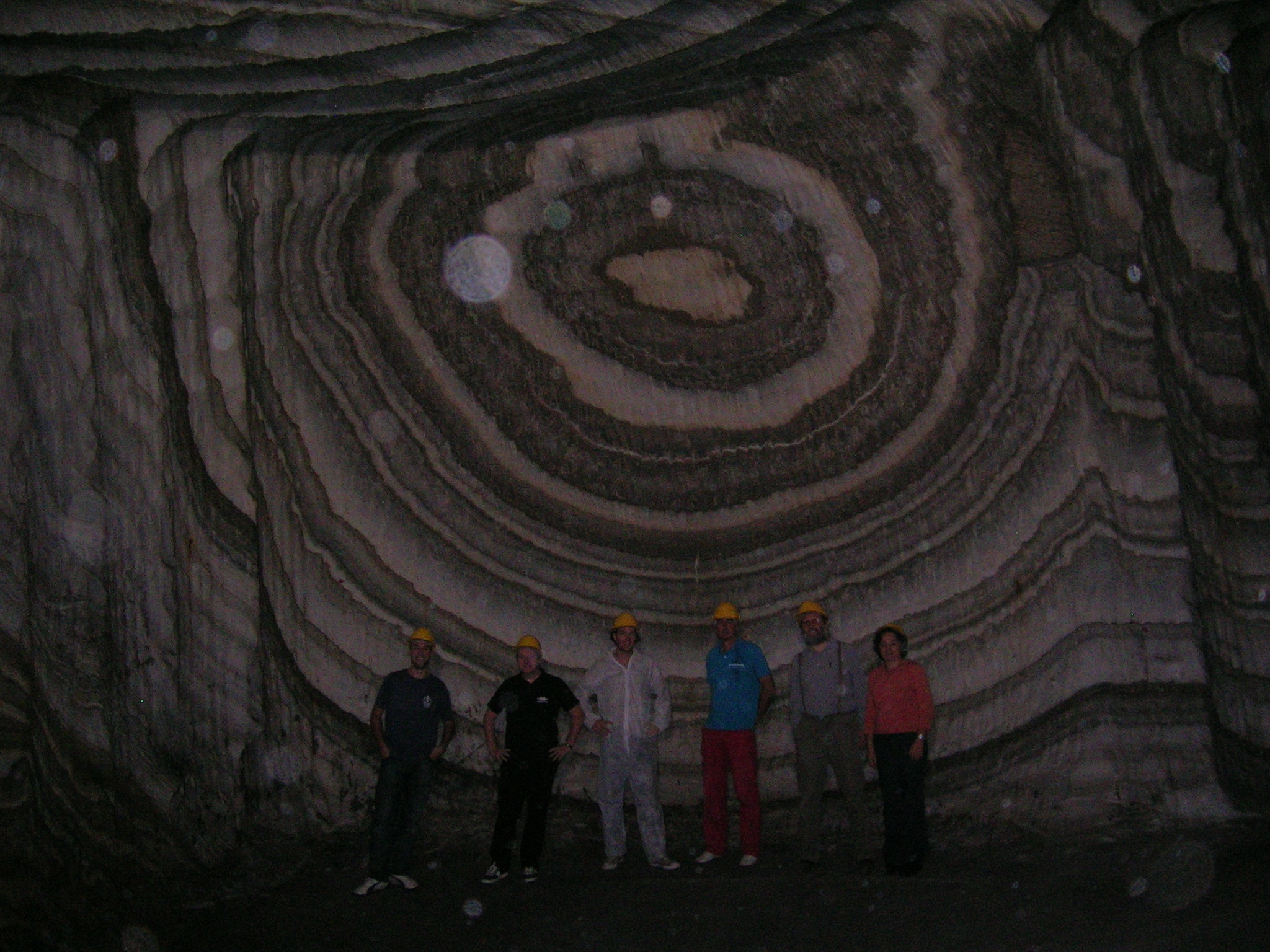 Typical access Tunnel
Two km straight
	Tunnel
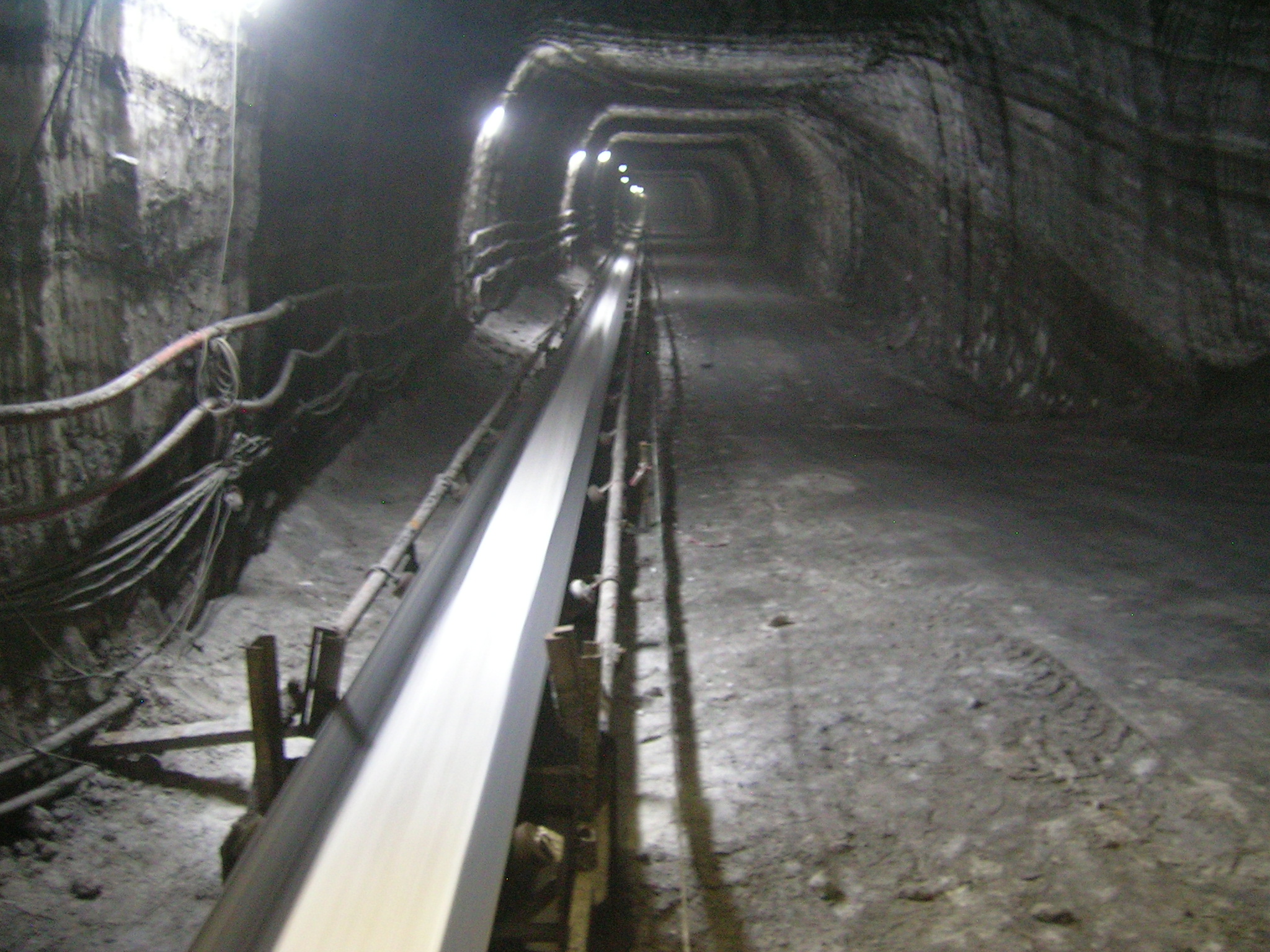 October 16, 2009
ET annual meeting, Erice
Cavern size200 m long ~30 m wide ~60 m tall(only 1/3 height visible)
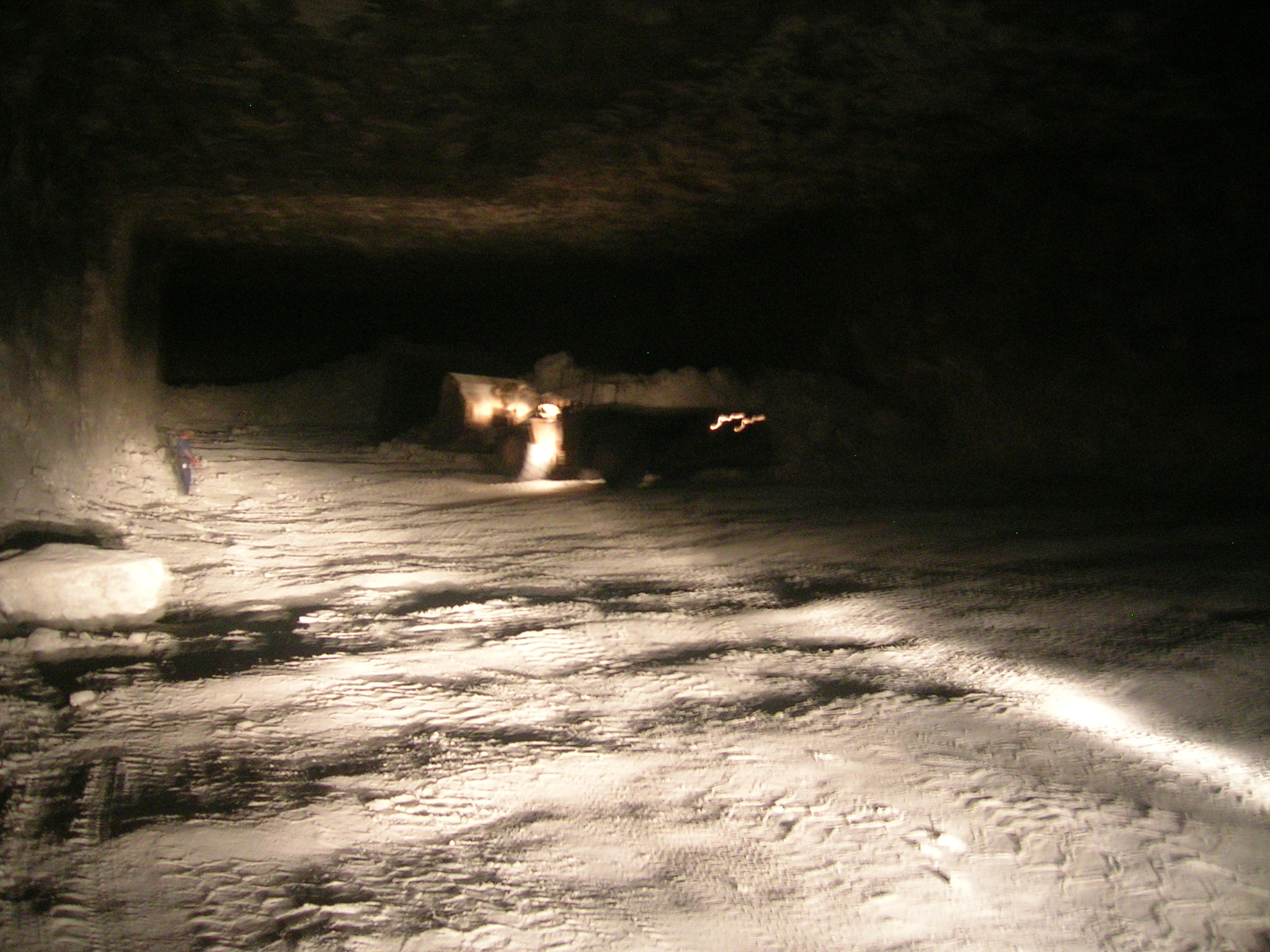 October 16, 2009
ET annual meeting, Erice
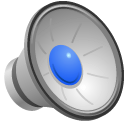 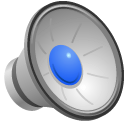 Seismic array distributionfor Newtonian Noise Subtraction
Dense Surface array
Wave reflection effects
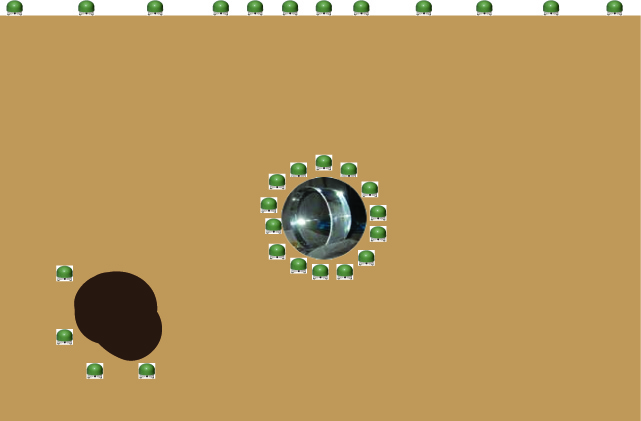 Local array 
second order effects
diffraction effects

must
disentangle shear 
from pressure modes
Small caves needed
Large caves not useful
Secondary array 
Monitor movement of  inhomogeneities close to the test mass
Simulation of underground gravity gradients from stochastic seismic fields J Harms, et al. LIGO Document P0900102-v1
Gravity-Gradient Subtraction in 3rd Generation Underground Gravitational-Wave Detectors in Homogeneous Media  Jan Harms, et al., https://dcc.ligo.org/cgi-bin/private/DocDB/ShowDocument?docid=p0900113
October 16, 2009
ET annual meeting, Erice
Local arrayThe key point
Movement of the cave 
	with respect to the test mass
Rock to Test Mass  “LISA” phase meter
Pm precision
October 16, 2009
ET annual meeting, Erice
Cavity deformation
Surface array of rock to rock strainmeters
(LISA strainmeters)
October 16, 2009
ET annual meeting, Erice
Disentangle pressure from shear waves
Malcolm Johnston - USGS
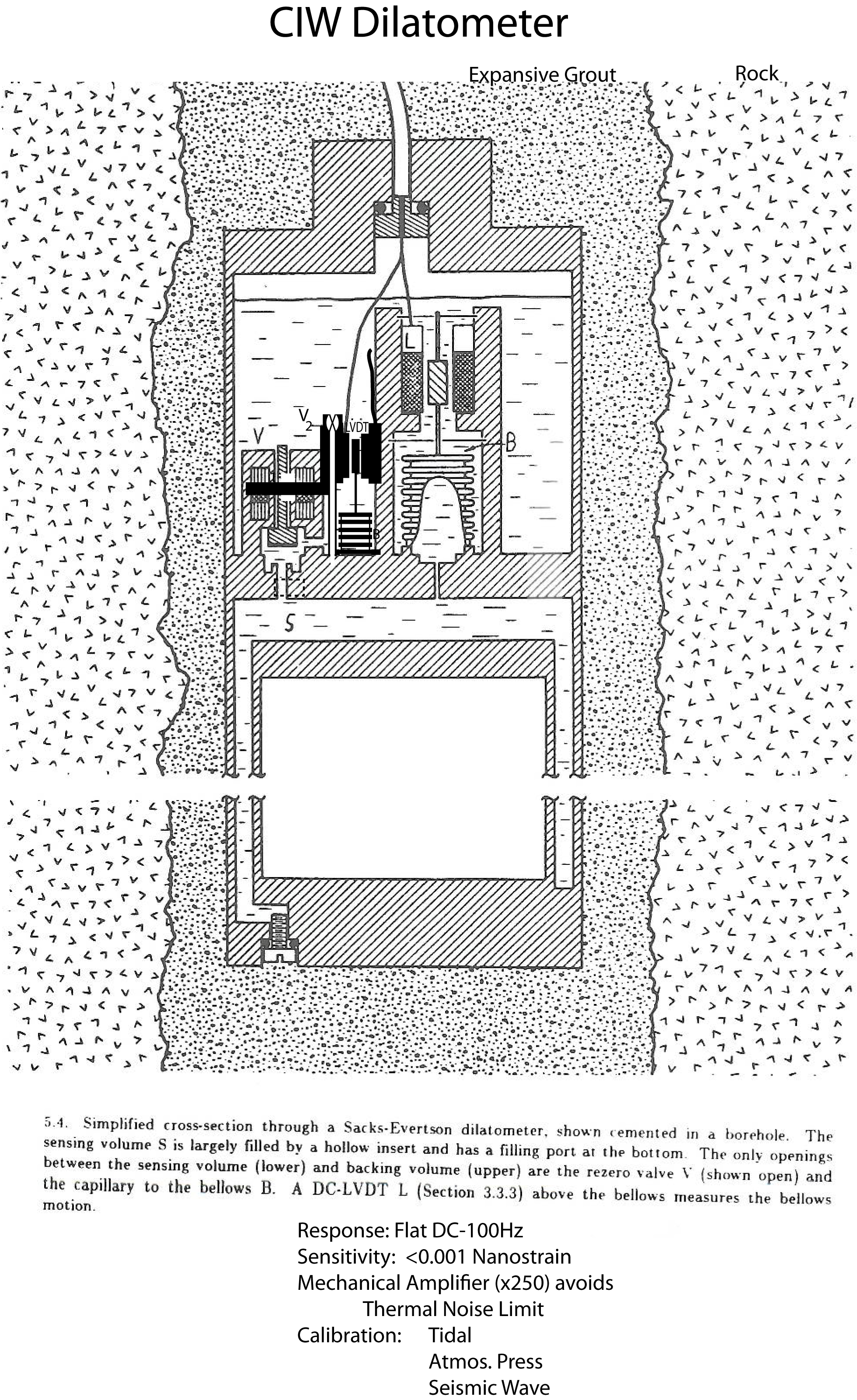 Dilatometers measure more directly the 		rock density variations   (P-waves)

insensitive to S-waves

Bore hole instruments
simpler and cheaper
boreholes filled with incompressible liquids
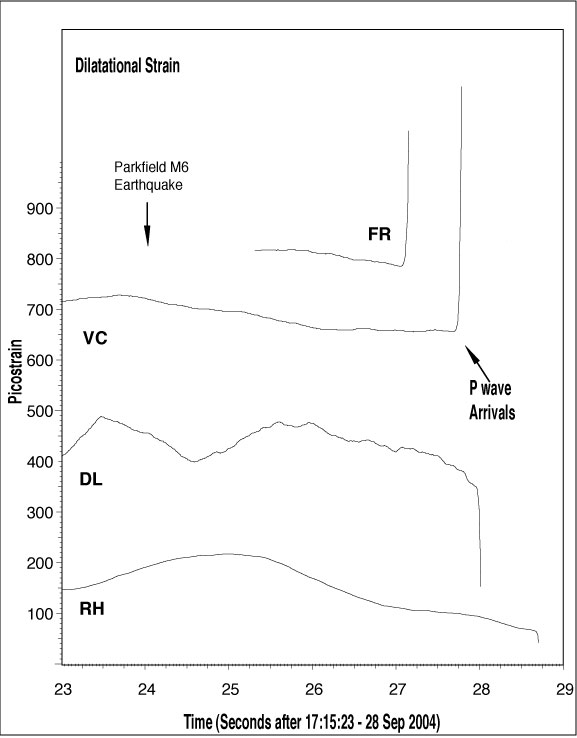 Immediate Pre-seismic Strain before the 2004 M6 Parkfield earthquake

Malcolm Johnston 
USGS
<Pm sensitivity
Are commercial sensors useful?
seismometer’s sensitivity designed to measure Petersen’s model
Need 10 x 100 x suppression of NN
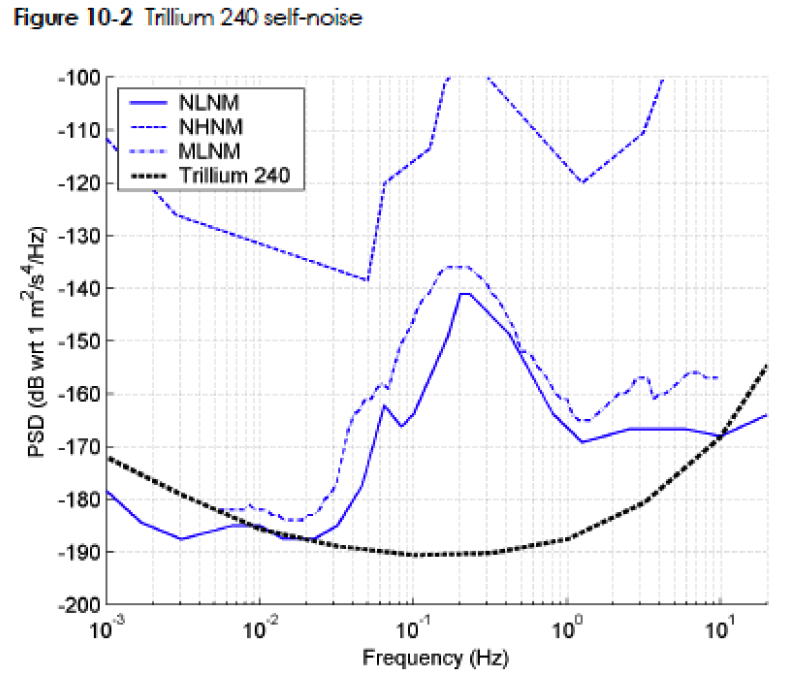 Marginally sufficient,
Need improvement

Probably sufficient      for surface array

BUT !
October 16, 2009
ET annual meeting, Erice
Sensor or seismic attenuator flexure noise
Fractal noise at low frequency
Generates extra noise directly interpreted as GW signal, 
not filterable in Wiener filters
Solution
eliminate fractal noise
or
triple instruments in each location
Use Majority logic instead of average signal
October 16, 2009
ET annual meeting, Erice
Conclusions
Homestake is a particularly quiet place, 		occasionally beats the Petersen’s model

Well timed array to characterize scattering reflection, et c. well under way, need funding to complete

Started comparative study of salt mine

New understanding of NN subtraction will allow Low Frequency GW detection without need of instrumenting several cubic km of rock

New sensors of formidable sensitivity needed, but also possible
October 16, 2009
ET annual meeting, Erice